“Getting Dressed”:Putting on the NEW Self
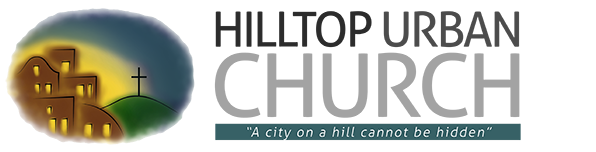 [Speaker Notes: Ministry @ 9th St. Church of God
 Neighborhood Garden (5th year / ever-increasing harvest)
 Food Bank Ministry (every 4th Thursday @ 10am)
 Feeding those who are Homeless
 Gideons Ministry (ministry of dispersing Bibles across the world)
 Discipleship (Women’s Ministry / Men’s Fellowship / Senior Fellowship (ministering to multiple churches & neighbors) / Children’s Ministry)
 Prayer & Teaching (Wednesday @ 7pm)]
Question:
Have you ever been in love?
10 BehaviorsBeing in LOVE
Priorities “shift” for the better
Push their partner to be better
Comfortable in the presence of partner
“Shortcomings” viewed as assets
Give their devotion



https://www.powerofpositivity.com/10-behaviors-people-display-theyre-truly-love/
Feelings of euphoria
Their uniqueness captivates you
Bond & Commitment
Showing an “Urge to Care”
Adversity makes the relationship stronger
[Speaker Notes: Here are ten signs that someone truly loves their partner: (Infatuation = dopamine)
1. They create feelings of euphoria
During the early stages of romantic love, we constantly think about the object of our affection. It’s common at this juncture to obsess about the future and plan your free time around your love.
These feelings result from activity within the “primitive neural systems” of the brain; the systems responsible for feelings of euphoria, drive and reward recognition. This system “helps us form pair-bonds” in the survival area of our gray matter.
“We were built to experience the magic of love and to be driven toward another,” says neuroscientist Lucy Brown.
2. Their uniqueness captivates you
Everything about the person is perceived as novel and interesting, and their subtle peculiarities are taken in via our senses and cherished. There’s often a rush of energy, which mirrors the “lust phase,” and we experience a profound emotional craving for the person.
Most of the pleasurable symptoms experienced at this phase result from the influx of dopamine on the multiple areas of the brain.
3. Bond and commitment grows
Feelings of love or affection are necessary for the brain to bring forth any underlying desire for human connection. We humans, as mentioned countless times, are very social creatures – and the innate desire for an intimate relationship illustrates this fact.
True love has a strong social correlation. The love we feel for our partner advances the relationship from casual to intimate and suppresses the desire to act out of self-interest or selfishness.
4. They show an “urge to care”
Human beings possess a remarkable amount of empathy for people we love. These intense feelings of affection, devotion, and fondness for our loved ones are evident in the urge to care. These feelings are the result of survival, protectionist mechanisms of the brain.
While we may all have varying levels of awareness and empathy, humans – almost without exception – instinctively demonstrate their love and care for their partner in some way.
5. Adversity strengthens the relationship
For individuals primed to establish and maintain a romantic relationship, stressful situations have been shown to intensify romantic attraction. When two people remain at each other’s side regardless of circumstance, it indicates the strength of the couple’s bond and commitment to one another.
Scientists attribute this behavior to dopamine activity in the midbrain, as delaying a “reward” has been shown to produce higher levels of the chemical following the event.
6. Their priorities shift for the better
It’s common for people in love to rearrange their priorities. While we mostly associate a change in priorities as a positive thing, it can also be something less admirable. It is important to observe how a person rearranges their lifestyle. Are they making changes out of genuine desire, or as a way to mask their true identity?
Neuroscientists believe that “brain-chemical” opposites are more likely to make changes for the better. For example, an “Alpha” personality has more incentive to improve themselves if they love a person with a laid-back, nourishing type of character.
7. They push their partner to become better
Nobody likes to see a person they love not live up to their potential. Of course, this includes two people in love with one another. The odds are that if your partner is gently pushing you to become your best self, they themselves are self-motivated.
When your partner attempts to motivate you, this means the all-important reward pathways of the brain are still at work. Ironically, when your partner’s frustration about your lack of progress goes away, it’s a good idea to inquire how they’re feeling.
8. They’re comfortable in their partner’s presence
During the initial stages of a partnership, it’s common for a couple to “get out and about.” As a relationship progresses, however, staying home and enjoying each other’s company becomes much more appealing.
The brain desires novelty, but it’s also content with routine. If you enjoy each other, regardless of where you are or what you’re doing, it’s a good sign.
9. “Shortcomings” are not viewed as such
In the movie Good Will Hunting, the late, great Robin Williams plays a therapist who’s haunted by the passing of his wife. In one moving scene, Williams gives love advice to Matt Damon’s character:
“My wife used to fart when she was nervous. She had all sorts of wonderful little idiosyncrasies. She used to fart in her sleep. One night it was so loud it woke the dog up…I didn’t have the heart to tell her…(She’s) been dead for two years, and that the **** I remember. Wonderful stuff you know? The little idiosyncrasies that only I know about: that’s what made her my wife…Ah, that’s the good stuff.”
10. They give you their devotion
There is no “sciencey” stuff in this last item. The word devotion  cannot be rationalized through words, but feelings. It’s fair to make a similar argument for love.
Relatedly, the brain, while it may give us clues to what love is from a biological standpoint, may not be the only component. Love is mutual sharing of the soul – something that may never be answerable by science because there is no “answer.”
Devotion is full love and something that can only be felt – not explained.]
10 SignsHealthy Relationships
Comfortable Pace
Trust
Honesty
Independence
Respect
Equality
Passion
Taking Responsibility
Loyalty
Communication







https://www.joinonelove.org/signs-healthy-relationship/
[Speaker Notes: COMFORTABLE PACE
You and your partner allow the relationship to happen at a pace that feels comfortable for both of you. Often times when you begin dating someone, you may feel that you’re spending all of your time with them because you want to – that is great! But be sure that nothing feels imbalanced or rushed in the relationship. In a healthy relationship, nobody pressures the other to have sex, make the relationship exclusive, move in together, meet their family and friends, get married, or have a baby.  When you do choose to take these steps, you both feel happy and excited about it—no mixed feelings. 
TRUST
Believing your partner won’t do anything to hurt you or ruin the relationship. Examples are when your partner is comfortable when you do things without them, has faith that you won’t cheat on them, respects your privacy online (like who you text and Snapchat), and doesn’t make you go out of your way or work hard to “earn” their trust. 
HONESTY
Being truthful and open with your partner. It’s important to be able to talk together about what you both want. In a healthy relationship, you can talk to your partner without fearing how they’ll respond or if you’ll be judged. They may not like what you have to say, but a healthy partner will respond to disappointing news in a considerate way.  Some examples are having good communication about what you both want and expect and never feeling like you have to hide who you talk to or hang with from your partner. 
INDEPENDENCE
Having space and freedom in your relationship to do you. Examples are when your partner supports you having friends and a life outside of your relationship and not needing to be attached at the hip or know every little detail about your life. 
RESPECT
If respect is present in your relationship, your partner will value your beliefs, opinions and who you are as a person. Examples are complimenting you, supporting your hard work and dreams, not trying to push or overstep your boundaries, and sticking up for you.
EQUALITY
You and your partner have the same say and put equal effort into the relationship (instead of feeling like one person has more say than the other). Examples are feeling like you are heard in your relationship or feeling comfortable speaking up, making decisions together as opposed to one person calling all the shots, and equally compromising on decisions in your relationship that make the other person feel important or respected. 
COMPASSION
Feeling a sense of care and concern from your partner and knowing that they will be there to support you, too. If you’re in a healthy relationship, your partner will be kind to you, they will understand and be supportive of you when you’re going through tough times, and they will lend a helping hand in times of need.  An important caveat is that it has to be two-sided and displayed equally. 
TAKING RESPONSIBILITY
You and your partner are both responsible for your own actions and words. You both avoid putting blame on each other and own up to your actions when you do something wrong. Examples are when your partner genuinely apologizes for their mistakes, they avoid taking things out on you when they’re upset, and they try to make positive changes to better your relationship.
LOYALTY
When your partner is reliable and you feel confident that they have your back. Some examples are when your partner is respectful and faithful, sticks up for you, doesn’t take sides against you but helps you see the middle ground, and keeps your secrets safe.  In a healthy relationship, you don’t have to test the other person’s loyalty, because you just know it’s there.  Sometimes people say “we all make mistakes” and “nobody’s perfect” to make excuses for disloyalty.  If you find yourself saying that more than once, it’s a red flag that the relationship may not be healthy.
COMMUNICATION
If you can talk to your partner about anything—the good and the bad—this is a sign of a healthy relationship. Examples are when you feel like your partner will listen to you when you need to talk and that they are open to discussing further and when you don’t feel judged for your words or opinions.]
Movie: “A Few Good Men”
https://www.youtube.com/watch?v=PWSx0bBiNIs
TRUTH Defined
The quality of being true

The real facts about a situation, event, or person 










https://dictionary.cambridge.org
Ephesians 4:25 NLT
So stop telling lies.  Let us tell our neighbors the truth, for we are all parts of the same body.
Why do people lie?
Avoid consequences
Habit
Fear of being in trouble
To avoid hurting feelings of others
Deception
Listening to the “father of lies”
Therefore…
Unity in the Body of Christ
Utilizing one’s gifts to build up the Body
Becoming mature in our faith
Speaking truth, in love
Becoming more & more like Christ
Helping the Body of Christ to be healthy
Built in LOVE
[Speaker Notes: Therefore… (intrigues me)
   ~ What comes directly before this word?]
Therefore…
Not following after the ways of the world
Putting off our “old self” (corrupt & deceitful desires of our past)
Being renewed in the spirit of our minds
Putting on the “new self” (created after the likeness of God)
True righteousness & holiness
[Speaker Notes: Therefore… (intrigues me)
   ~ What comes directly before this word?]
Ephesians 4:15 NLT
Instead, we will speak the truth in love, growing in every way more and more like Christ, who is the head of His body,   the church.
[Speaker Notes: Story: 2 Friends
 a hard thing
 preservation of a relationship]
Speaking TRUTH(2 Samuel 7 & 12)
DAVID
NATHAN
Listened
Offered blessing
Heard from the LORD
Spoke what he heard
Shared “a hard thing”
Sought wise counsel
Listened
Prayed
Chose to obey
Indignant anger
Admitted his wrong / sin
Plea for mercy
[Speaker Notes: Speaker or Responder???]
3 Transforming Questions
What do I really want for myself?

What do I really want for others?

What do I really want for the relationship?


Crucial Conversations: Tools for talking when stakes are high (Kerry Patterson, Joseph Grenny, Ron McMillan, Al Switzler),
[Speaker Notes: “Crucial Conversations” : Tools for Talking When Stakes Are High
(Kerry Patterson, Joseph Grenny, Ron McMillan, Al Switzler)

 Differing Opinions
 Emotions may run high
 There’s something important at stake]
Colossians 3:9 NLT
Don’t lie to each other, for you have stripped off your old sinful nature and all its wicked deeds.
[Speaker Notes: Children, when small, have no trouble at all with stripping their clothing off!

 FREEDOM!!! (Isn’t this what we all want?!?)

 There are things God just doesn’t want us to have as parts of our lives anymore.
   ~ “Don’t do that anymore.”]
Set my mind on things above
Christ is my LIFE
Assassinate earthly desires
Pack up old behaviors
Be renewed in my mind
NEW clothes
“Getting Dressed”
Putting On My NEW Self